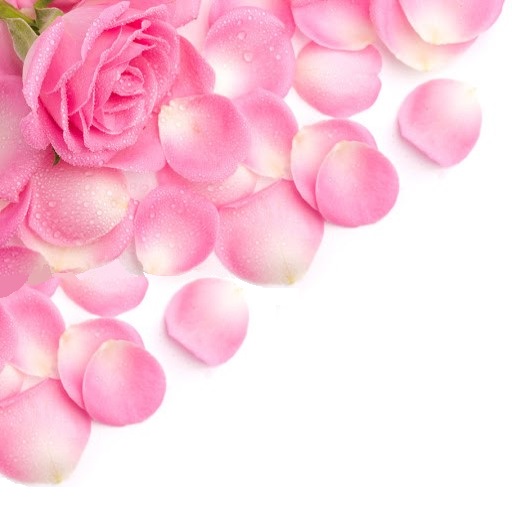 紅塵中的歡喜悲傷
傳道書 1：4-15
傳道書 1：4-15
4 一代過去，一代又來，地卻永遠長存。 
5 日頭出來，日頭落下，急歸所出之地。 
6 風往南颳，又向北轉，不住地旋轉，而且返回轉行原道。 
7 江河都往海裡流，海卻不滿；江河從何處流，仍歸還何處。
8 萬事令人厭煩，人不能說盡。眼看，看不飽；耳聽，聽不足。 
9 已有的事後必再有，已行的事後必再行，日光之下並無新事。
10 豈有一件事人能指著說「這是新的」？哪知，在我們以前的世代早已有了。 
11 已過的世代無人記念，將來的世代後來的人也不記念。
12 我傳道者，在耶路撒冷做過以色列的王。 
13 我專心用智慧尋求查究天下所做的一切事，乃知神叫世人所經練的，是極重的勞苦。 
14 我見日光之下所做的一切事都是虛空，都是捕風。 
15 彎曲的不能變直，缺少的不能足數。
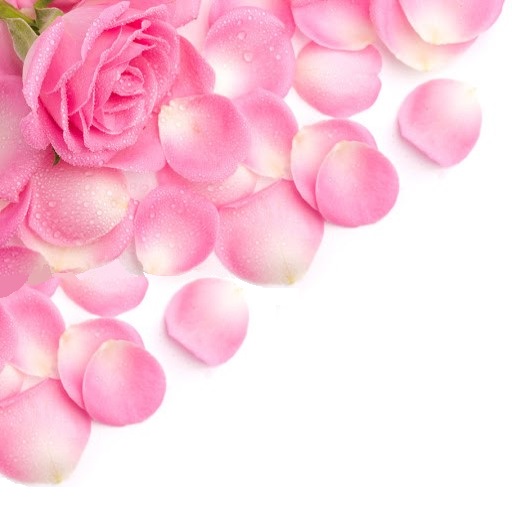 紅塵虛空
人生充滿徒勞與永無止境的循環
人生充滿矛盾與無法彌補的缺憾
人生充滿扭曲與無法改變的傷痕
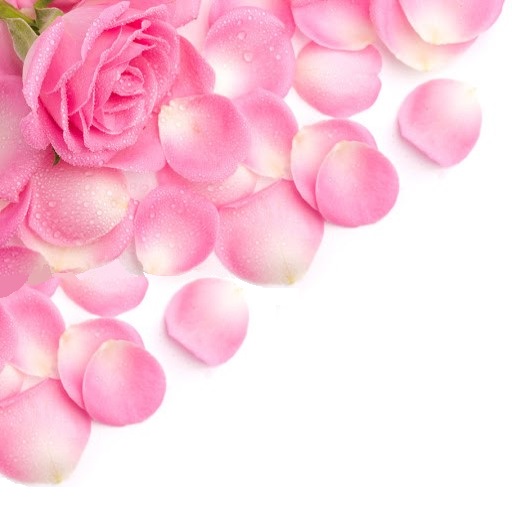 紅塵滾滾、人性依舊！
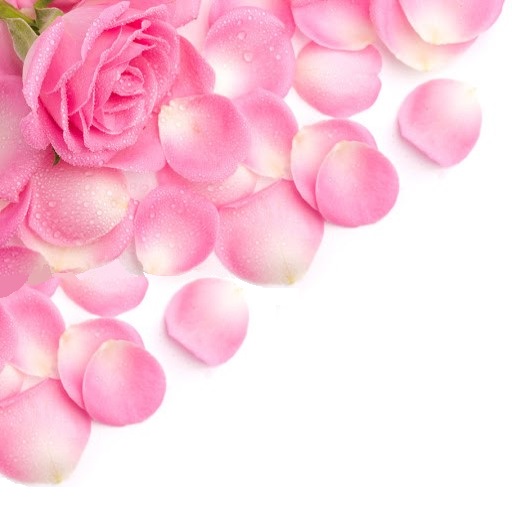 彎曲的不能變直，
缺少的不能足數。
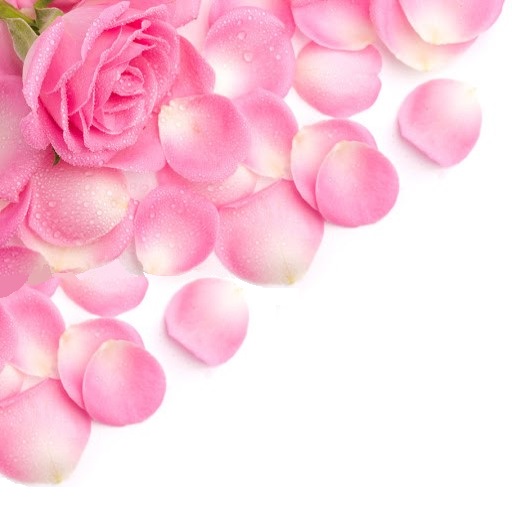 在虛空中活出真實人生
認識神
認識自己
認識人
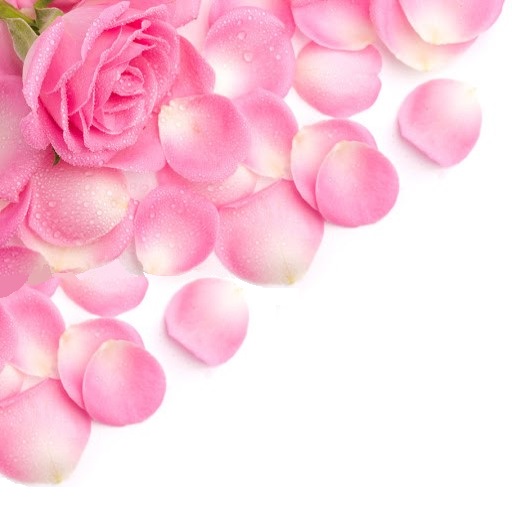 大江東去，浪淘盡，千古風流人物。

			- 蘇東坡
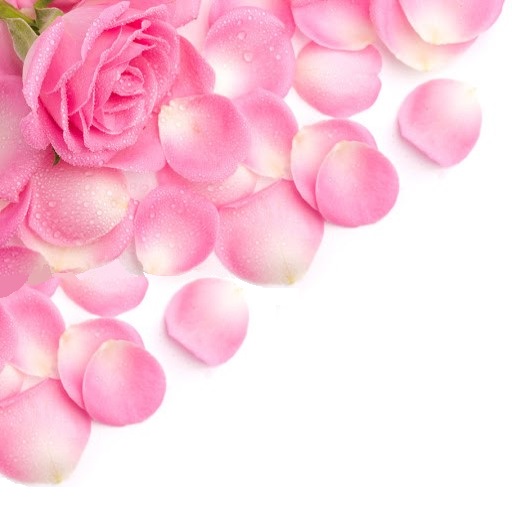 千山同一月，
萬戶盡皆春。
千江有水千江月，
萬里無雲萬里天。
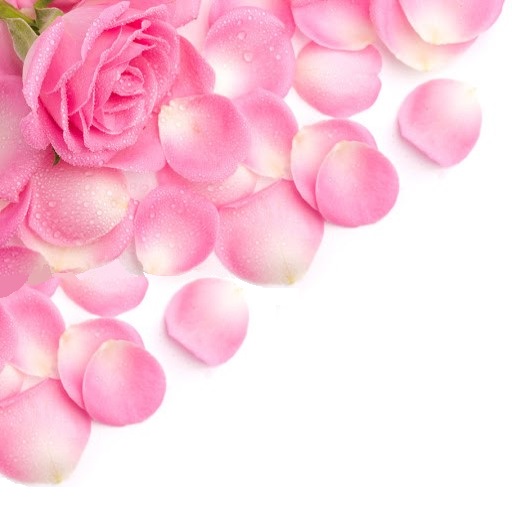 好心情
1/4
願你有個好心情，
平安喜樂在心裡，
讓我們來祝福你，
每一天有盼望有能力。
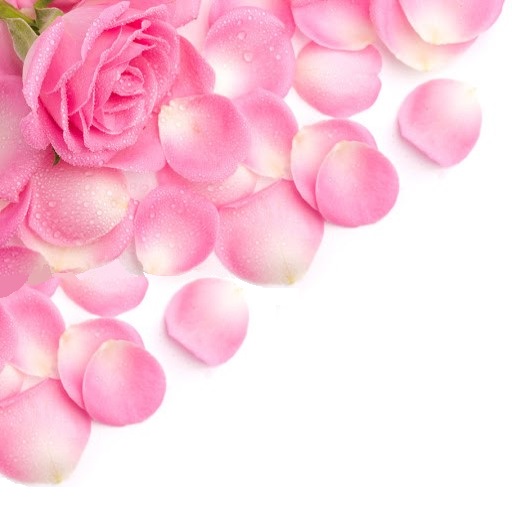 C
耶穌愛你，愛你，
讓祂愛圍繞你，
喜樂充滿你，煩惱都忘記，
每天好心情。
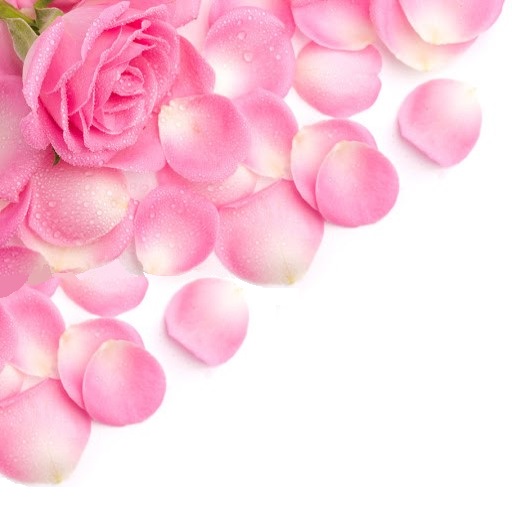 2/4
願你有個好心情，
因為耶穌好愛你，
讓我們來祝福你，
每一天 主的愛陪著你。
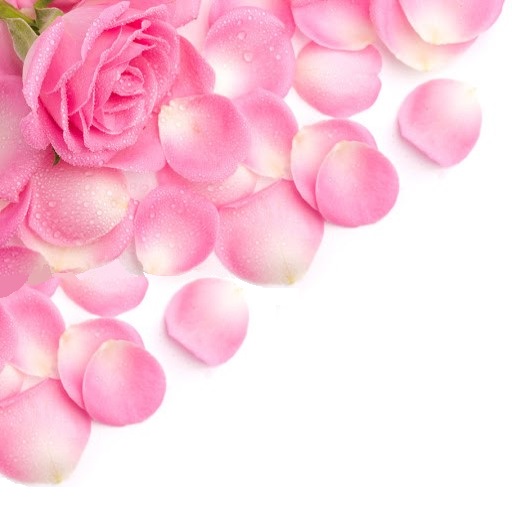 C
耶穌愛你，愛你，
讓祂愛圍繞你，
喜樂充滿你，煩惱都忘記，
每天好心情。